Computer Project on Orbital Motion
Phuc Tran
Brightpoint Community College
Objective
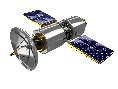 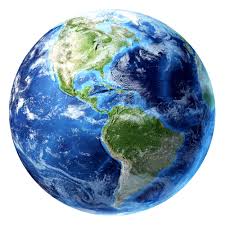 This is part of an effort to introduce students 
to computational physics.
Overview
Solve the equation of motion numerically.
Compare numerical solution against theoretical orbits.
Equation of Motion
Newton’s 2nd law
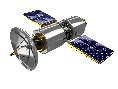 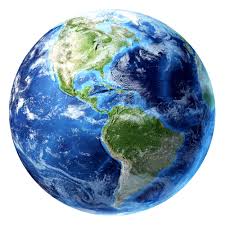 r
The force is given by the law of universal gravitation
M
Numerical Solution
Two coupled equations
Given the initial position and velocity, solve the equations numerically by iteration
Conserved Quantities
Energy
The force of gravity is a conservative force, therefore, the mechanical energy is
constant.
Kinetic energy
Gravitational potential energy
Angular Momentum
Angular momentum is
Newton 2nd law of rotational motion
Torque is
Planar Motion
Without loss of generality, we can assume the initial position and velocity are
in the x-y plane, i.e.,
Equation of Motion
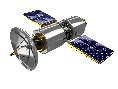 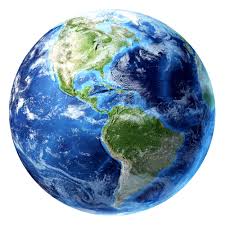 Conserved quantities
Dimensionless Equations
Two Natural Parameters of Problem
Radius of central object RC
Acceleration due to gravity g
Dimensionless time
Dimensionless length
Dimensionless velocity
Dimensionless Equation of Motion
Constants of motion
Note all variables are dimensionless, i.e., the prime has been dropped.
Iterative Equations
For small time step, the position can be taken to be the initial position, and 
the velocity can be taken to be the average between the initial and final velocity
Four Iterative Equations
Types of Orbit
Quadratic Equation for Turning Points
At closest or farthest point in the orbit, r and v are perpendicular so L = rv sin 90 = rv, or
Energy and angular momentum are constant and can be calculated from initial conditions.
Shape of Orbit
Solution to the quadratic equation only gives the turning points of the orbit and not
the shape of the orbit.
That would require math beyond first year calculus.
Solution to Quadratic Equation
This equation tells us everything about the orbit, from circular to elliptical to parabolic
to hyperbolic.
For circular orbit (bound), the two solutions are positive and equal.
For elliptical orbit (bound), the two solutions are positive and unequal.
For parabolic orbit (unbound), one solution is positive, and one solution is infinity.
For hyperbolic orbit (unbound), one solution is positive, and one solution is negative.
Conic Section
Equation of an ellipse
Equation of a hyperbola
Equation of a parabola
Circular Orbit
For circular orbit (bound), the two solutions are positive and equal.
Elliptical Orbit
For elliptical orbit (bound), the two solutions are positive and unequal.
This can only be true if the energy 
is negative, E < 0.
Parabolic Orbit
For parabolic orbit (unbound), one solution is positive, and one solution is infinity.
This can only be true if the energy is E = 0.
Hyperbolic Orbit
For hyperbolic orbit (unbound), one solution is positive, and one solution is negative.
2a
This can only be true if E > 0.
2c
Orientation of Orbit
y
It is assumed that the initial 
position is on the y axis.

The initial position determines the
orientation of the orbit.
x
Elliptical Orbit Rotation
y
Orbit with major axis along y
direction
Actual orbit
yi

yi
x
The angle  can be found from the initial distance, yi, from the focus that is at
the origin of the coordinate system.
Property of an Ellipse
For any point on an ellipse, the sum of its distances to the two foci is equal to the
length of the major axis.
d2
2a
d1
x
Elliptical Orbit Rotation
y
The distance from (x,y) to the two foci gives
(0,2c)
2a - yi
(0,yi)
(x, y)
yi
Solve for y

yi
x
(0, 0)
The sign of the rotation depends on the direction of
the motion. The sine and cosine of the angle  is
Property of a Parabola
For any point on a parabola, the distance to the focal point is equal to the distance
to the directrix.
(x, y)
d
x
(0, a)
d
y = –a
Parabolic Orbit Rotation
The distance from the point (x, y) to
the focal point, which is at the origin, is
equal to the distance to the line y = – 2a.
(x, y)
yi
x
(0, 0)
yi
y = –2a
Property of a Hyperbola
y
2c
(x, y)
d1
2a
x
(0, 0)
d2
(0, – 2c)
Hyperbolic Orbit Rotation
y
The distance from (x,y) to the two foci gives
2c
(x, y)
yi
2a
x
(0, 0)
Solve for y and x
2a + yi
(0, – 2c)
Play movie to see a working program
Numerical orbit
Unrotated orbit
Theoretical orbit
Play movie to see a working program
Drawing Orbits
Hyperbolic Orbit
y
2c
2a
(0,c)
Let
x
Get identity
(0, – c)
Upper branch
Lower branch
Shifted Origin
y
2c
2a
x
(0, 0)
(0, – 2c)
Elliptical Orbit
y
(0,c)
Let
2a
x
(0,– c)
Get identity
Shifted Origin
y
(0,2c)
2a
x
(0, 0)
Parabolic Orbit
y
(0, a)
Let
x
y = – a
Shifted Origin
y
(0, 0)
x
y = – 2a
Rotation
Rotation
y’
y
y
x
x
x’
Rotating a curve clockwise is equivalent to rotating the coordinate axes counter-
clockwise. And vice versa.
Counter-Clockwise Axis Rotation
y’
y

y sin 
x
x’

y cos 
x cos 
x sin 
Clockwise Rotation of Axes
Same as CC rotation with negative angle
Since the sine function changes sign for negative angle, clockwise rotation with positive
angle is